Finance | Analyze business performance
Microsoft 365 Copilot for Finance
Extend
Decision-making speed
Profit margin
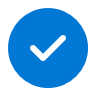 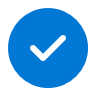 Value benefit
KPIs impacted
Increase revenue
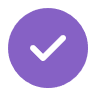 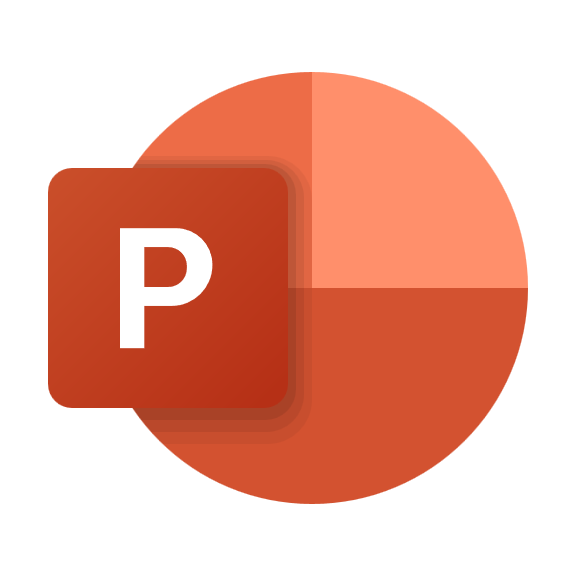 Copilot in PowerPoint
1. Generate formulas to clean data
2. Analyze budget variances
3. Review discrepancies
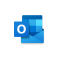 Copilot in Outlook
Aggregate budget and spend data into an Excel spreadsheet, then use Copilot for guidance on how to standardize the data formatting.
Use Copilot for Finance in Excel to streamline the variance analysis process, looking at actuals and budgeted figures.
Review the variance analysis summary report for any large or unexpected variances.
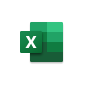 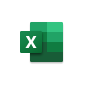 Copilot in Excel
+Copilot for Finance Preview
Copilot in Excel
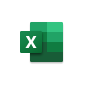 Copilot in Excel
+Copilot for Finance Preview
Example prompt: Suggest formulas to standardize the data formatting, including removing trailing spaces and correcting capitalization.
Action: Open Copilot for Finance in Excel and select Analyze variances. Define variance threshold.
Action: Review any budget variances using the threshold set in step 2.
5. Distribute findings
4. Report findings
Use Copilot in Outlook to draft an email summarizing the variance analysis summary. Attach the PowerPoint and share with stakeholders.
Use Copilot in PowerPoint to accelerate the creation of a presentation summarizing key findings from the variance analysis summary.
Example prompt: Draft an email to stakeholders based on the following variance analysis summary.
Example prompt: Create a presentation from the following variance analysis summary [Paste summary].